Kansas State UniversityNUE Meeting, July 30-August 1, 2018
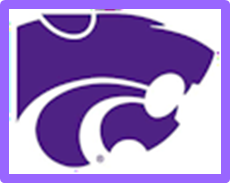 1996-2018
2018, August, Manhattan, KS (Kansas State Univ.)
2017, August, Baton Rouge, LA (Louisiana State Univ.)
2016, August, Boise, ID (Univ. Idaho)
2015, August, Auburn, AL (Auburn Univ.)
2014, August, Sioux Falls, SD (South Dakota State Univ.)
2013, August, Des Moines, IA (Pioneer Hi Bred)
2012, August, Fargo, ND (North Dakota State Univ.)
2010, August, Stillwater, OK (Oklahoma State Univ.)
2009, August, West Lafayette, IN (Purdue Univ.)
2008, July, Manhattan, KS (Kansas State Univ.)
2007, August, Monmouth IL (Monsanto)
2006, August, Waseca, MN (Univ. Minnesota)
2005, August, Columbia, MO (Univ. Missouri)
2004, August, Lincoln, NE (Univ. Nebraska)
2003, May, Stillwater, OK (Oklahoma State Univ.)
2002, June, Shelton, NE (USDA-ARS, OSU) 2002, January, Lincoln, NE (USDA-ARS, OSU, CIMMYT, Virginia Tech)
2001, July, Stillwater, OK  “2X Strip” (USDA-ARS, OSU)1999, March, Stillwater, OK, Schepers Lecture1998, June, Lincoln, NE (USDA-ARS, OSU, CIMMYT)1996, November, Lincoln, NE (USDA-ARS, OSU, CIMMYT)
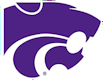 No registration fee, Jim Schepers
Farmland, 2002
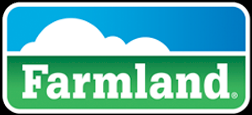 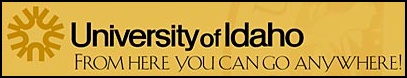 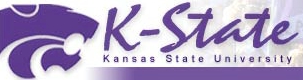 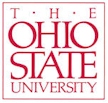 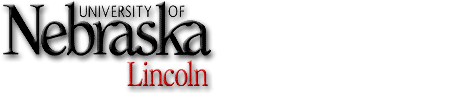 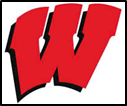 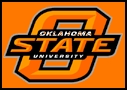 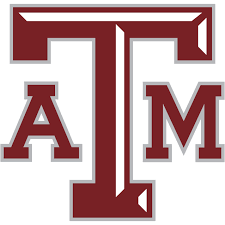 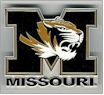 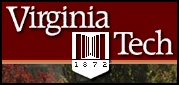 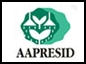 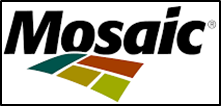 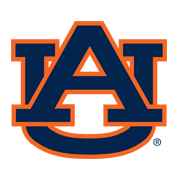 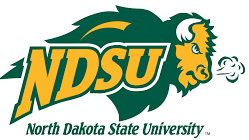 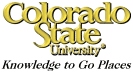 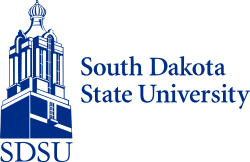 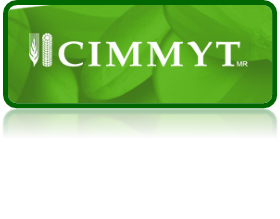 Objective
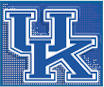 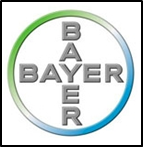 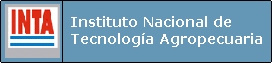 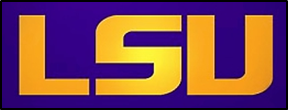 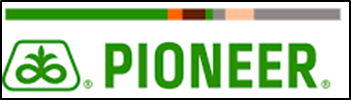 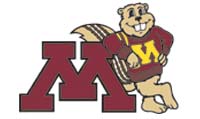 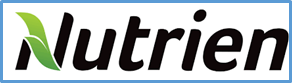 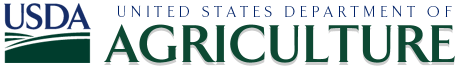 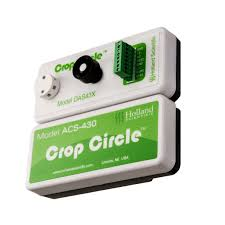 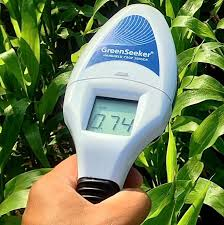 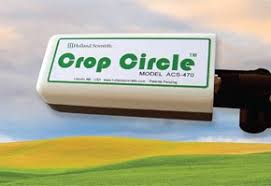 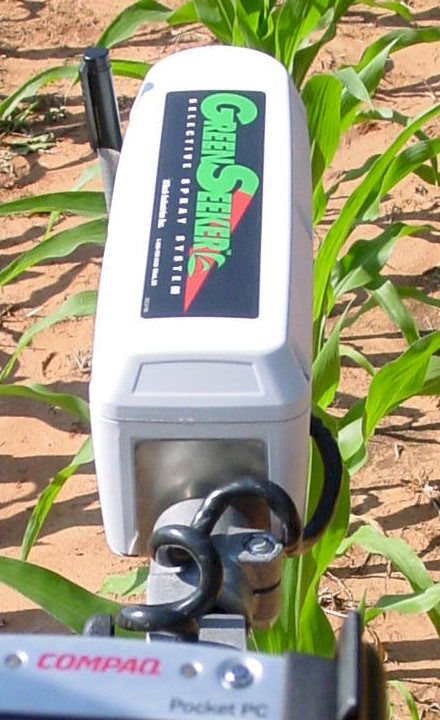 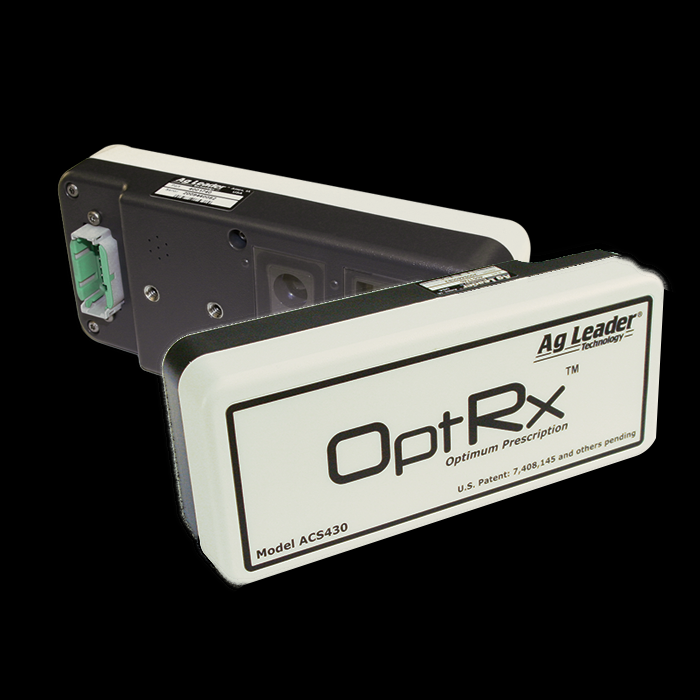 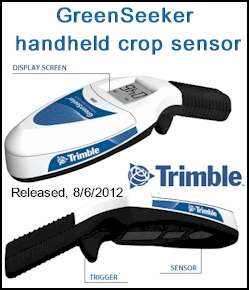 Over 40% of the people on Earth owe their existence to the food production made possible by N fertilizers (Snyder, 2010)

One half of the synthetic N fertilizer used               (all time) has been utilized since 1985                        (Howarth, 2005)
NUE = (est. grain N removed – est. N from soil/rainfall) / N fertilizer applied

33% 1999. Agron. J. 91:357–363
http://www.nue.okstate.edu/N_Fertilizers/NUE_definition.html
The Difference Method
= Yield N Fertilized Plot * %N grain – Yield 0N-check * %N grain/Rate of N Fertilizer Applied

2. Macro Statistics  Agron J. 91:357-363
= (Yield * %N grain -  est. N from soil/rainfall) / N fertilizer applied

3. NUE, Isotopic Recovery (plant N derived from the fertilizer) =  (Nu-Nt)/(Nu-(Nf/n))
Nu =atom % 15N in unfertilized plants Nt = atom % 15N in fertilized plants Nf = atom % 15N in the fertilizer (example 0.006%)   Hauck and Bremner, Adv. Agron. 28:219-266.

4. Percent Fertilizer N Recovery (Varvel and Peterson, Agron. J. 82:935 to 938)
PFR = (NF)-(NC) / R NF = (Yield * %N grain+stover, fertilized plot)
NC = (Yield * %N grain+stover, unfertilized plots)
R = rate of fertilizer N applied

5. Mass Balance  J. Plant Nutr. 26:1561-1580a. account for N applied, b. Yield * %N to account for N removed in the grainc. Yield  * estimated plant N loss
d. account for denitrification, nitrate leachinge. account for non-symbiotic N fixation, N applied in the rainfall, f. estimate of total soil N (0-30 cm), beginning and end of the experiment
Estimates of NUE
http://www.nue.okstate.edu/N_Fertilizers/NUE_definition.html
The Difference Method
= Yield N Fertilized Plot * %N grain – Yield 0N-check * %N grain/Rate of N Fertilizer Applied

2. Macro Statistics  Agron J. 91:357-363
= (Yield * %N grain -  est. N from soil/rainfall) / N fertilizer applied

3. NUE, Isotopic Recovery (plant N derived from the fertilizer) =  (Nu-Nt)/(Nu-(Nf/n))
Nu =atom % 15N in unfertilized plants Nt = atom % 15N in fertilized plants Nf = atom % 15N in the fertilizer (example 0.006%)   Hauck and Bremner, Adv. Agron. 28:219-266.

4. Percent Fertilizer N Recovery (Varvel and Peterson, Agron. J. 82:935 to 938)
PFR = (NF)-(NC) / R NF = (Yield * %N grain+stover, fertilized plot)
NC = (Yield * %N grain+stover, unfertilized plots)
R = rate of fertilizer N applied

5. Mass Balance  J. Plant Nutr. 26:1561-1580a. account for N applied, b. Yield * %N to account for N removed in the grainc. Yield  * estimated plant N loss
d. account for denitrification, nitrate leachinge. account for non-symbiotic N fixation, N applied in the rainfall, f. estimate of total soil N (0-30 cm), beginning and end of the experiment
Estimates of NUE
Variability in Optimum Nitrogen Rates for Maize. Agron. J. 108:2165-2173
Sensor Adoption MotivesJack Gerhardt, 2006
Rising Price of Nitrogen…Not “cheap” anymore
Falling Relative Price of Corn/Wheat vs. Nitrogen
Diminished Faith in University Recommendations
Growing Acceptance that Mineralization Rates Do Vary
“Greener” Approach… “The right thing to do”
Sensors address seasonal & spatial variability
Producer-friendly technology
2007, The Big Question, Dr. Dave Mengel
Can a N management strategy be developed to: 
Reduce economic risk in bad years?
Take advantage of the potential of good years?
Fine-tune N needs in high yielding irrigated crops?
Reduce environmental risk in sensitive 
     environments?
Enhance profitability in the long run?
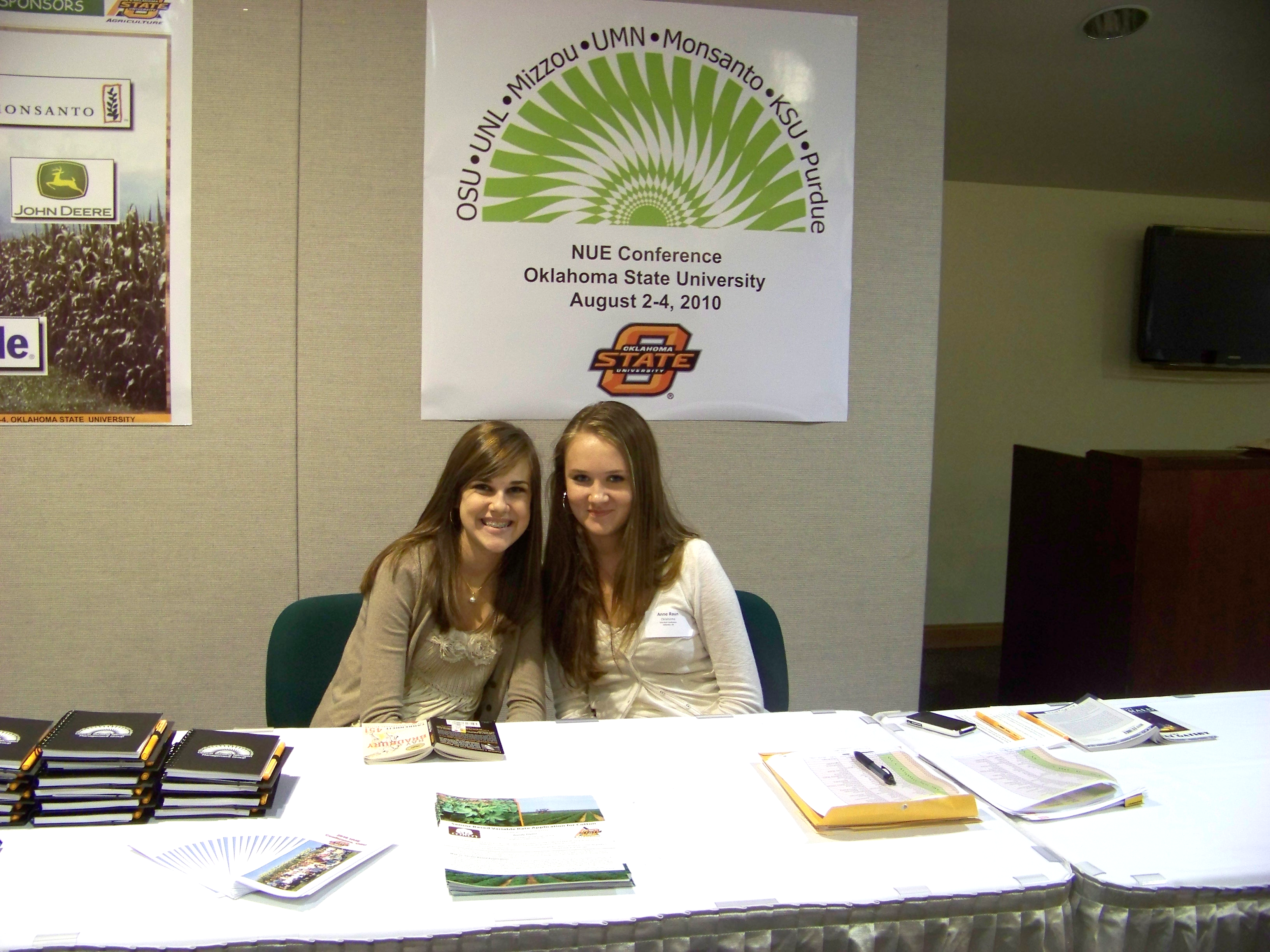 Stillwater, OK2010
Sensor Adoption Barriers
Producer Resistance to Change--Easy to be Sloppy
Present Price of Corn & Wheat—Fear of Yield Loss
Lack of Awareness Regarding Alternative N Strategies
Lack of Clear Direction Among Universities
pride, lack of funding, insufficient scale, etc.
Inconsistent & Confusing N Management Producer Programs
Equipment Capability and compatibility. 
Ag Retailer Business Model.
Structured around fertilizer volume, soil sampling and low margins—not based on consulting/value/differentiation
[Speaker Notes: We have always done it this way… may need 2nd pass of N… fear of giving up yield…never worked with imagery based production before…universities are presently lost when it comes to n rates…ag retailers have to rethink their role.]
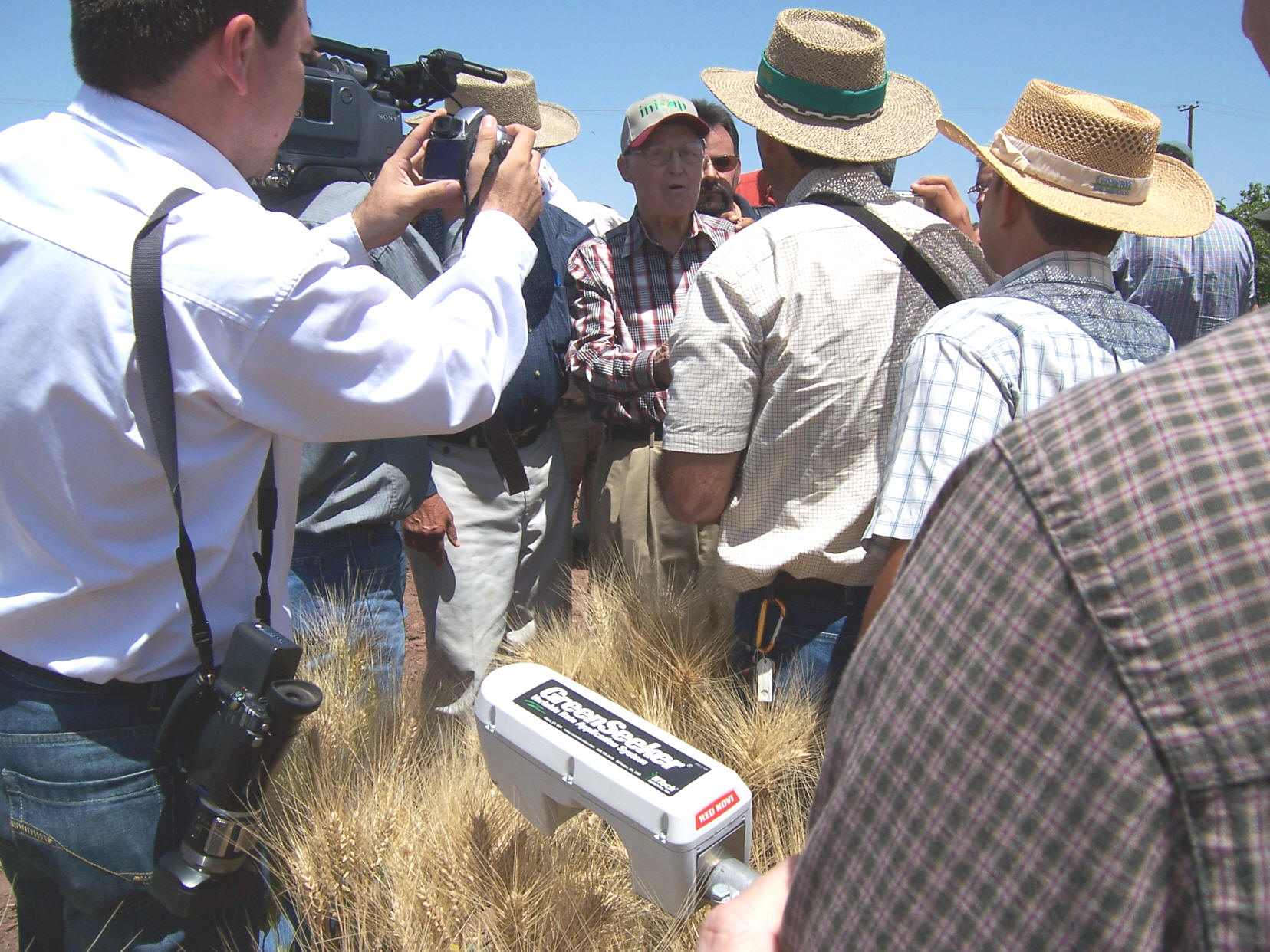 April 16, 2007Dr. Norman BorlaugCiudad Obregon, MX
Plant to Plant Variability in Maize
Minimum, maximum, mean, standard deviation, maximum/minimum and CV for by-plant maize grain yields from 46 transects in Argentina, Mexico, Iowa, Nebraska, Ohio, Virginia, and Oklahoma, 2002-2004.
________________________________________________________________________________________________________Location	Years	Transects	Min Yield 	Max Yield 	Mean Yield	Stdev	Max/Min	CV
			------------------------ kg ha-1-----------------------			%
El Batan, Mexico	2002	3	606	9440	4268	1935	22.4	45.3
OK, <6000 kg ha-1	2003-4	12	1128	9169	4652	1724	10.0	37.2
								
OK, >6000 kg ha-1	2003-4	8	1947	14120	7050	2167	11.6	30.5
								
Ames, IA, Shelton, NE	2004	4	1872	21173	8320	3660	14.1	46.0
Wooster, OH	2004	1	2066	19458	9759	4367	9.4	50.2
								
Parana, Argentina	2003	9	2806	28058	11478	4211	15.0	36.8
Painter, VA	2003	4	4753	24552	11943	3171	5.2	26.7
Phillips, NE	2004	5	7098	21492	14383	2926	3.2	20.3	--------------------------------------------------------------------------------------------------------------
All Sites 	2002-04	46	2752	17281	8495	2765	11.1	34.3
________________________________________________________________________________________________________
44 bu/ac
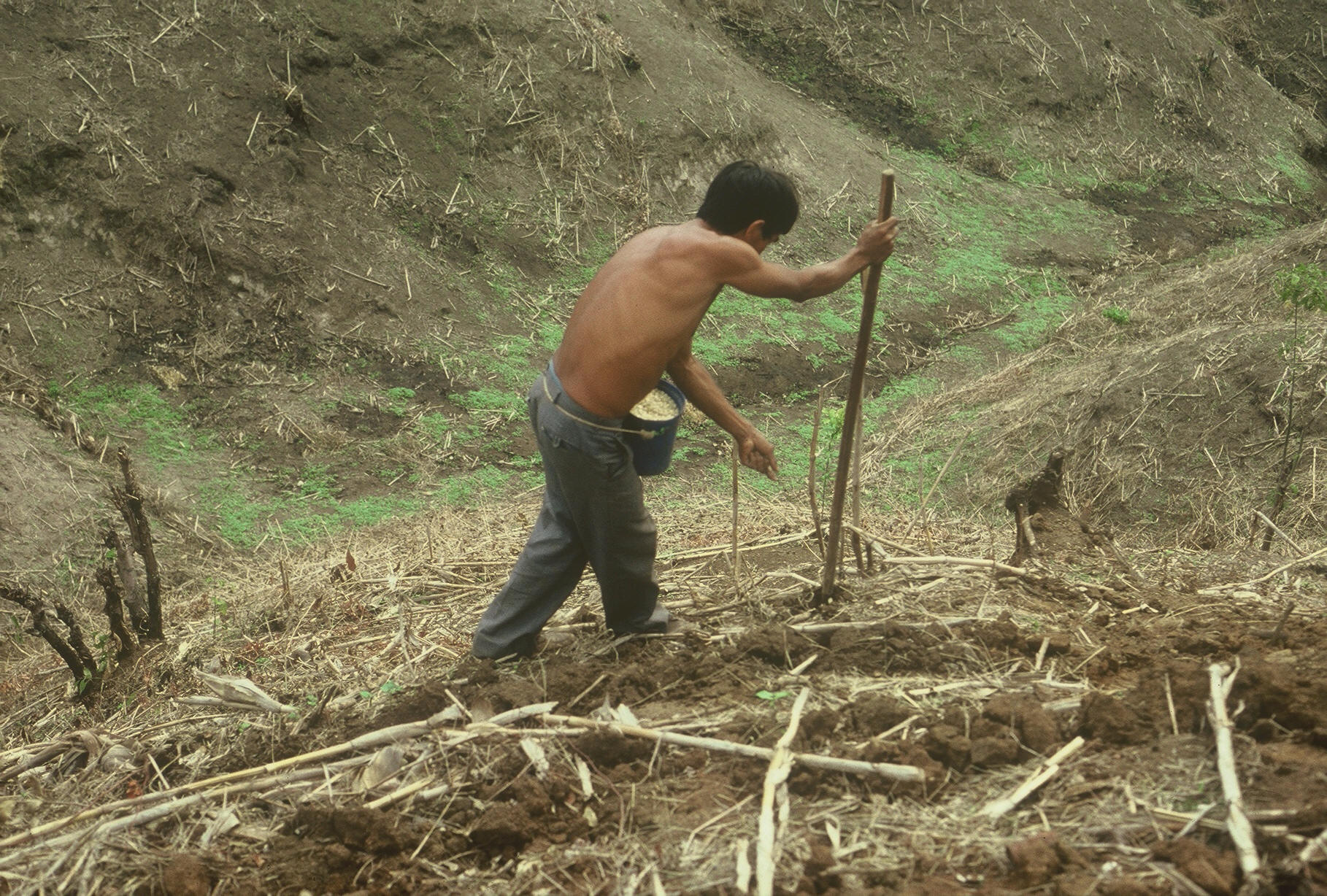 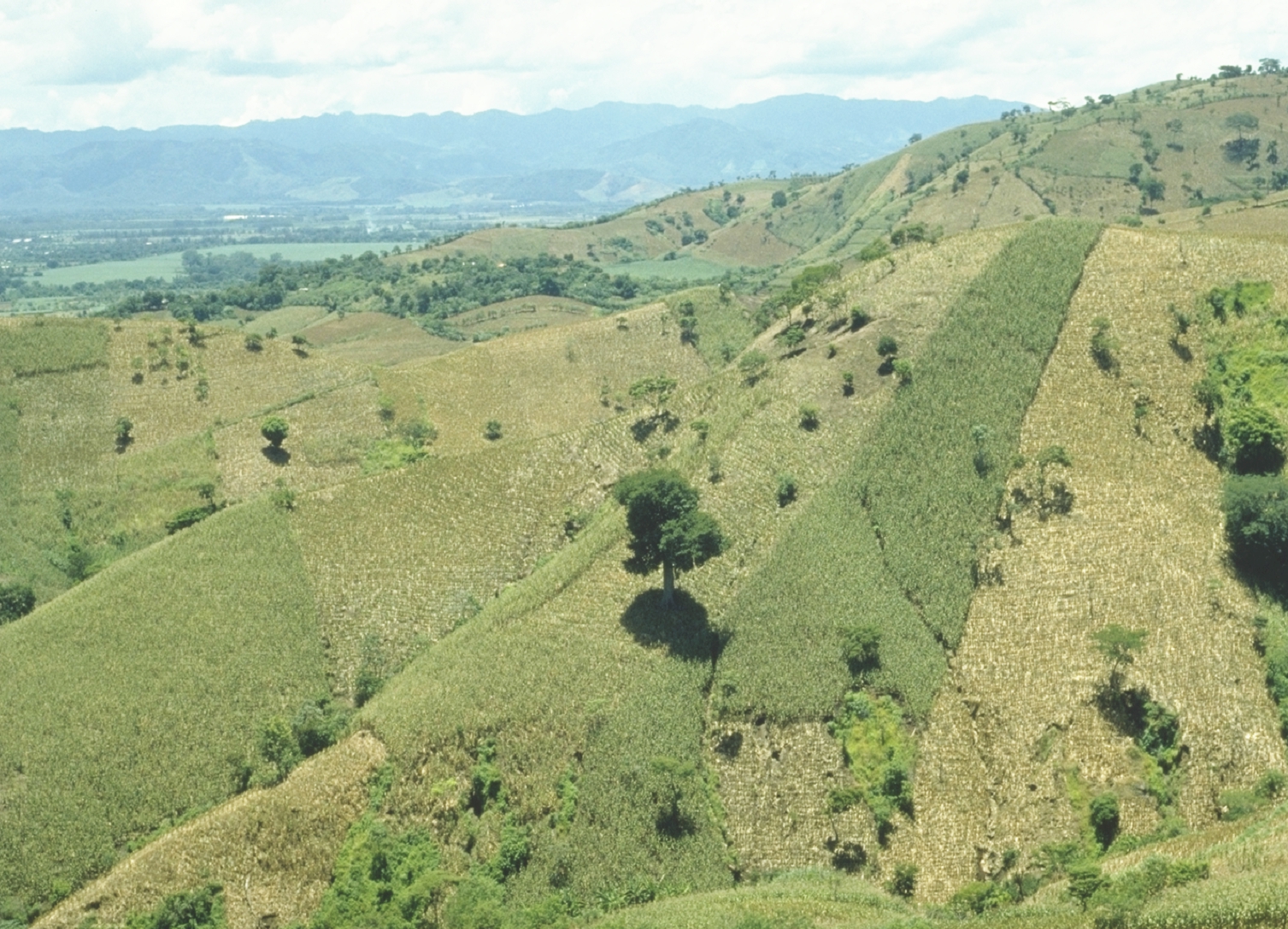 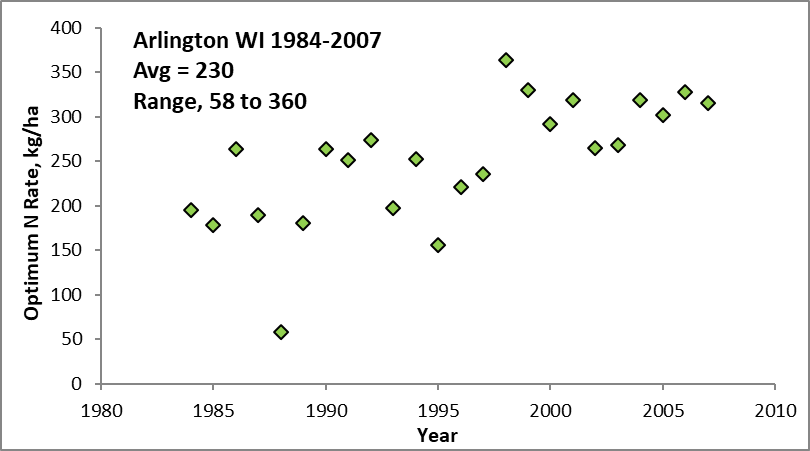 Bundy, L.G., T.W. Andraski, M.D. Ruark, and A.E. Peterson. 2011. Long-term continuous maize and nitrogen fertilizer effects on productivity and soil properties. Agron. J. 103:1346–1351. doi:10.2134/agronj2011.0094

Mallarino, A.P., and E. Ortiz-Torres. 2006. A long-term look at crop rotation effects on maize yield and response to N fertilization. In: The Integrated Crop Management Conference Proceedings, Ames, IA. 29–30 Nov. 2006. Iowa State Univ. Ext., Ames. p. 209–213.

Sawyer, J., E. Nafziger, G. Randall, L. Bundy, G. Rehm, and B. Joern. 2006. Concepts and rationale for regional nitrogen rate guidelines for corn. PM 2015. Iowa State Univ. Extension, Ames.